Geen drempels, maar, mogelijkheden
Presentatie Rob Poel voorzitter stichting Toegankelijk Land van Cuijk 15 april 2025 thema-avond Team Lokaal Sint Hubert
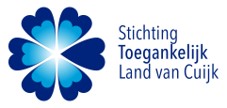 Geen drempels, maar mogelijkheden!
Drempels verdwijnen wanneer je leert in mogelijkheden te denken.
Maar dat zie je pas als je het doorhebt!
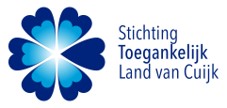 Wie zijn wij!
Stichting Toegankelijk Land van Cuijk. 
Platforms; Toegankelijk Mill, Grave, Sint Anthonis, Boxmeer en Cuijk .
Platforms werken zelfstandig op basis van werkplan.
Stichting ontvangt subsidie van gemeente en schuift deel  subsidie door naar platforms.
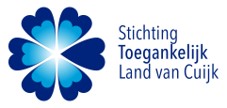 Wat doen wij
De focus ligt op het verbeteren van toegankelijkheid in openbareruimtes en gebouwen, mobiliteit en vervoer, informatie, trainingen en participatie samenleving.
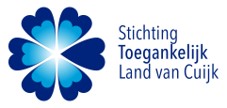 Speerpunten toegankelijkheid openbare ruimte en gebouwen
Project  Mill “je ziet het pas als je het door hebt”.
Advisering bij afsluiting Schilderspad Boxmeer.
Advisering Bibliotheek “Huis van Cuijk”.
Inspectie en advies Gemeentehuis Boxmeer.
Inspectie en advies bij renovatie Zwembad Cuijk.
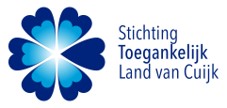 Grootste problemen toegankelijkheid voetpaden
Verkeerd geparkeerde ( vracht) auto`s , busjes en fietsen.
Verkeerd geplaatste groenbakken.
Blokkades door reclameborden, fietsenrekken, bouwmaterialen.
Ontbrekende trottoirs, overhangende heggen, bomen, paaltjes, lantarenpalen.
Oneffen trottoirs, opdruk van wortels.
Abrupt beëindigen van trottoir en ontbreken van schuine rand.
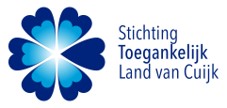 Samenvatting overige activiteiten
Maandelijkse danceparty Sint Anthonis voor mensen met een verstandelijk beperking.
Deelname 55+ festival Grave.
Diverse informatiebijeenkomsten in de platforms. 
Tandem - en Scootmobiel tochten en trainingen.
Week van de toegankelijkheid.
Cultureel historische Rolstoelwandeling bij kasteel Tongelaar.
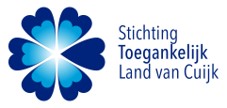 Absolute topactiviteit in 2024
Rolstoelvaardigheidstraining: Georganiseerd door de Stichting en uitgevoerd door het Wheelchair Skills Team om mobiliteit en bewustwording te vergroten.
20 deelnemers tussen 8 en 77 jaar.
Vier trainingen van een dag, waarvan drie in Cuijk. Twee in sportzaal en een in de buitenomgeving van MFA Cuijk en bij Woongelofelijk van Donzel in Uden.
Resultaat: Meer zelfvertrouwen en bewegingsvrijheid en eigenwaarden.
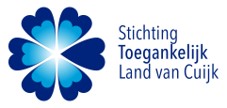 Niet alleen piepen maar ook adviseren aan de voorkant van  proces
In Handboek Openbare Ruimte is vastgelegd  dat rekening gehouden moet worden met toegankelijkheid voor mensen met een beperking  en dat Stichting Toegankelijk Land van Cuijk daarbij een adviserende rol heeft.
Soortgelijke afspraak voor structurele verankering van toegankelijkheid bij gemeentelijk vastgoed staat in de steigers.
Lokale Inclusie Agenda specifiek  gericht op mensen met een beperking eind 2025 ( raadsinformatiebrief 27 maart 2025).
Afstemmingscontacten met ambtenaren.
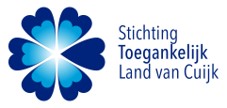 Terrassen groot probleem voor de toegankelijkheid
Door:
Niet naleven van de voorwaarden van de terras vergunningen. 
Volledig blokkeren van voetpaden.
Looproute voor voetgangers minder dan 1.20 m en geblokkeerd door gasten.
Verkeersveiligheid in gevaar door onverwacht gebruik rijweg.
Geen handhaving.
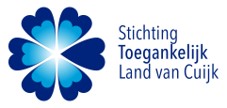 De handhaving in LvC is zo zwak dat het grenst aan nalatigheid
Ondanks verzoeken geen handhaving.
Geen prioriteit handhaving toegankelijkheid voetpaden en terrassen.
Ook geen actie en handhaving wanneer duidelijk is dat verkeersregels en terras vergunningen worden overtreden.
Ook geen specifieke acties van BOA`s op plaatsen van veelvuldige overlast wegens personeelstekort. 
Platforms en stichting worden gedwongen formele weg van handhaving te eisen.
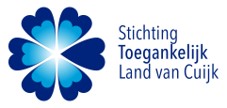 Wij zijn op weg naar geen drempels, maar mogelijkheden
Prioriteiten 2025
Opzetten en scholen van LVC inspectieteam ervaringsdeskundigen.
Het werven van nieuwe vrijwilligers voor inspectieteam, Platforms en bestuur stichting. 
Opzetten van een ondersteuningsgroep van deskundigen op het gebied van gebouwen en openbare ruimtes voor de vrijwilligers.
Lid worden van IederIn netwerkorganisatie voor mensen met een beperking.
Toegankelijkheid, zoals dat nu geregeld is bij duurzaamheid, verankeren bij alle beleidsvoorbereiding en  in alle werkprocessen  in de gemeente Land van Cuijk inclusief volledige implementatie VN verdrag-handicap.
Terugkomdag rolstoelvaardigheidstraining.
De platforms zetten zich in om toegankelijkheid te verbeteren bij natuur-, culturele, recreatieve, sporten en ontspanningsactiviteiten.
Communicatie verbeteren.
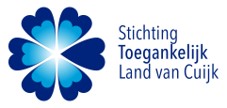